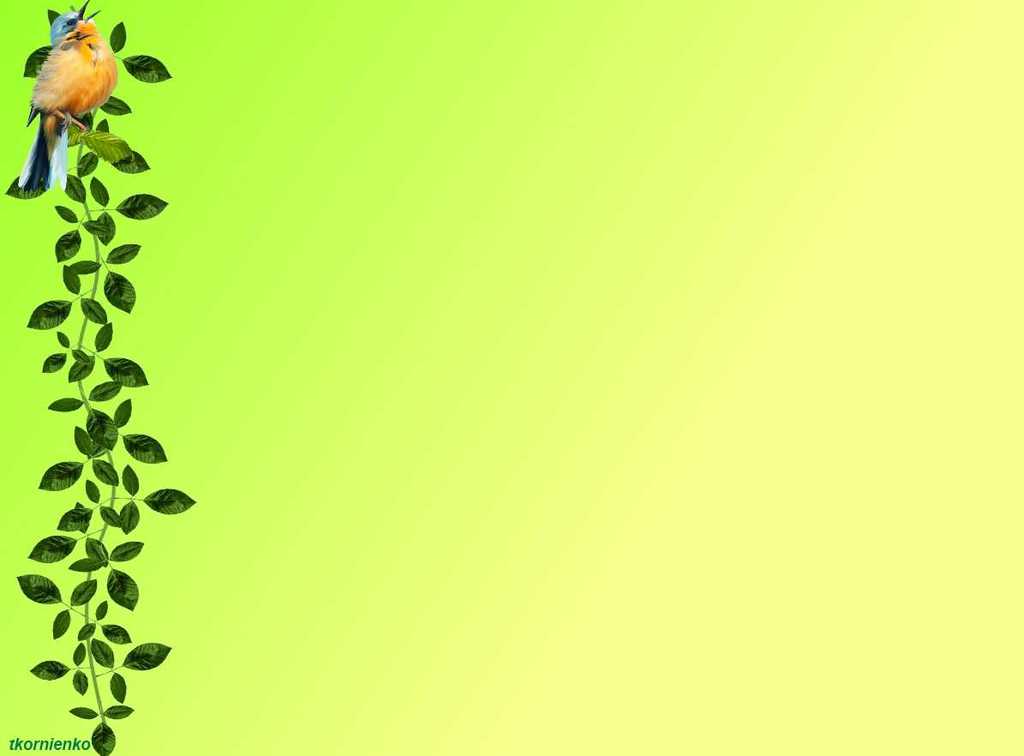 Національна дитяча "гаряча лінія" (безкоштовно) 0800500225, або 116 111 (з мобільного)
Національна "гаряча лінія" з протидії домашньому насильству, торгівлі людьми та гендерній дискримінації (безкоштовно) 0800500335 (зі стаціонарного телефону) 
або 116 123 (з мобільного)
Сумський обласний центр соціальних служб для сім’ї. Дітей та молоді
40022, м.Суми, вул. Троїцька.26
(0542) 25 42 33
Служба у справах дітей вул. Леваневського, 26, місто Суми, 40022, тел. (0542) 77-52-59 E-mail: sodassd@sm.gov.ua
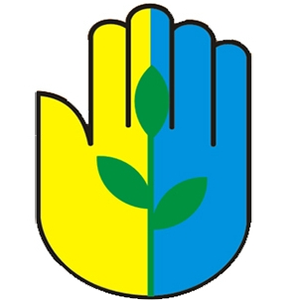